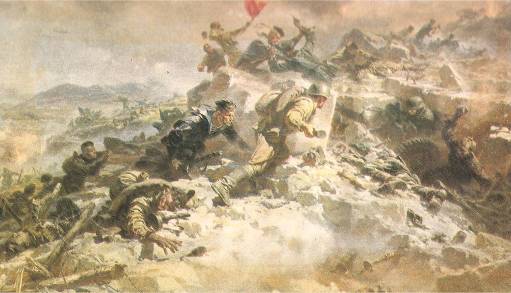 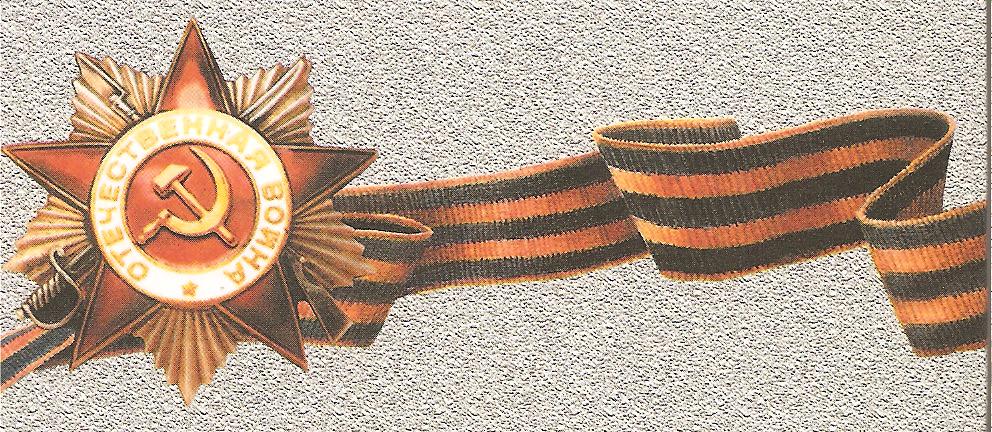 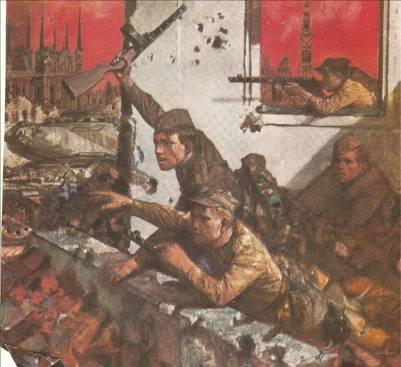 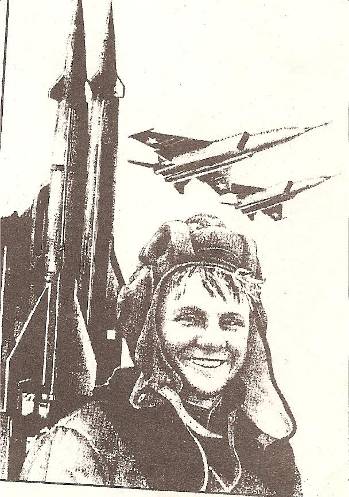 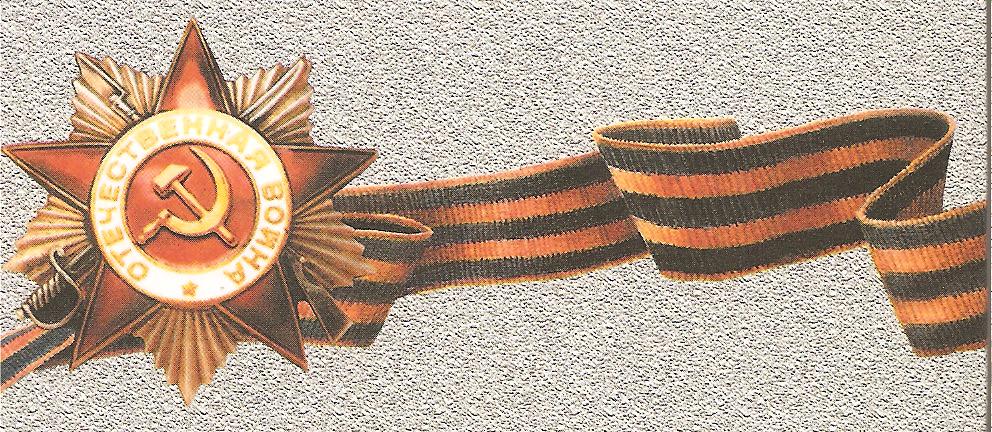 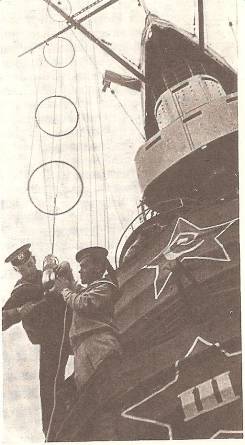 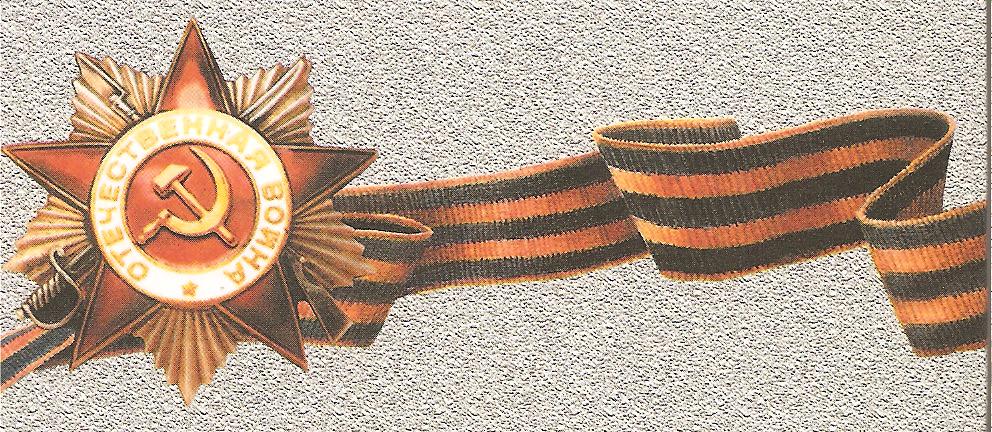 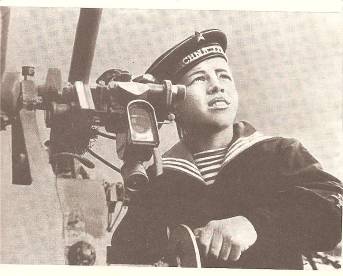 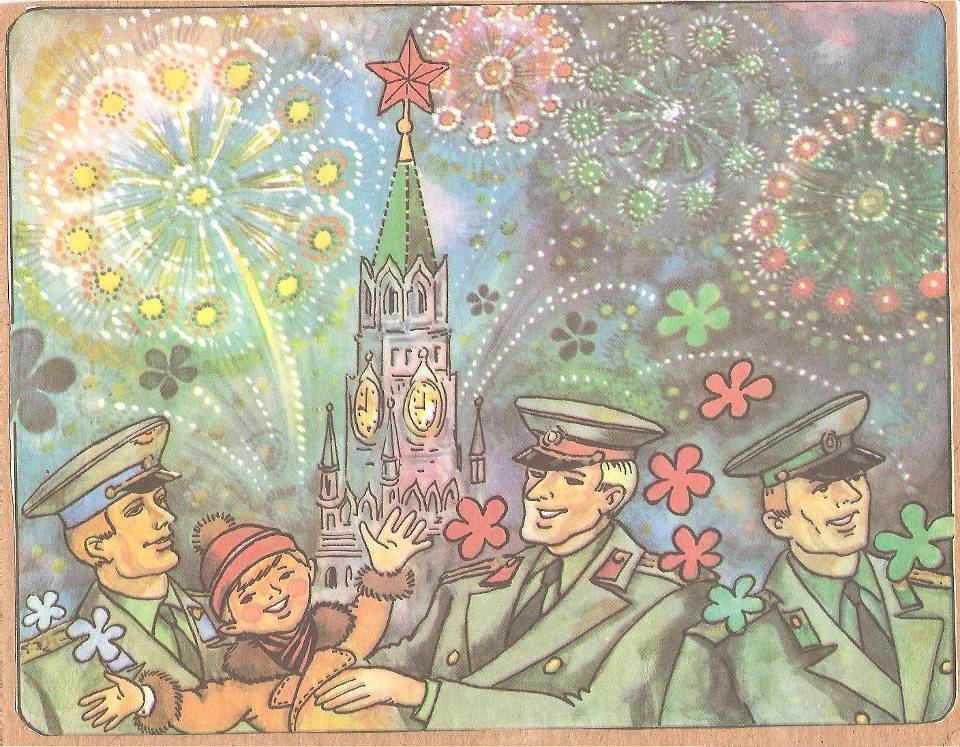 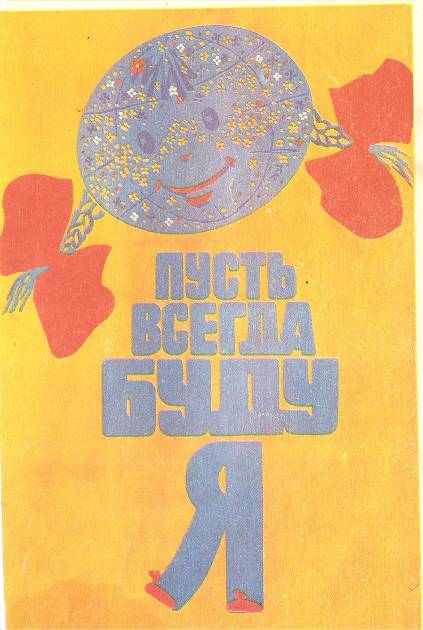 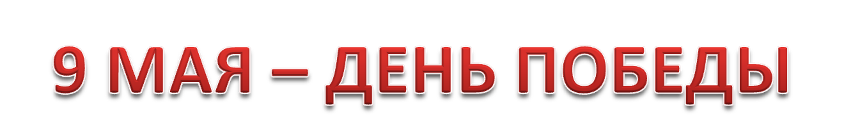 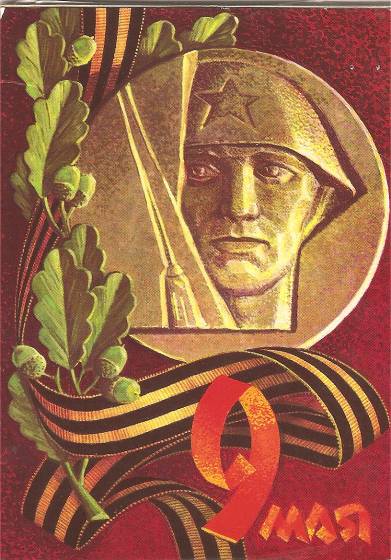 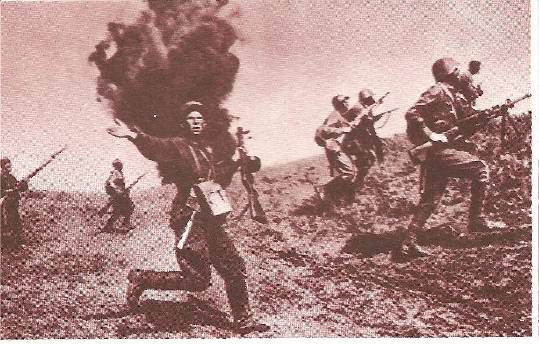 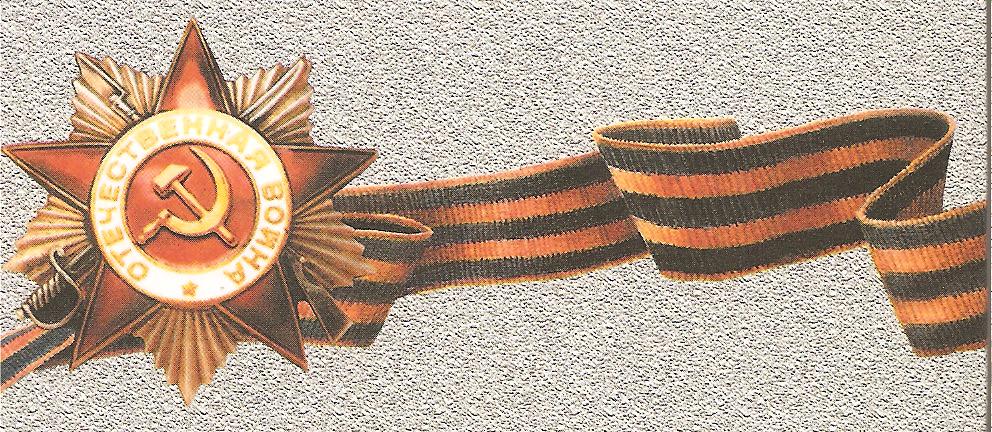 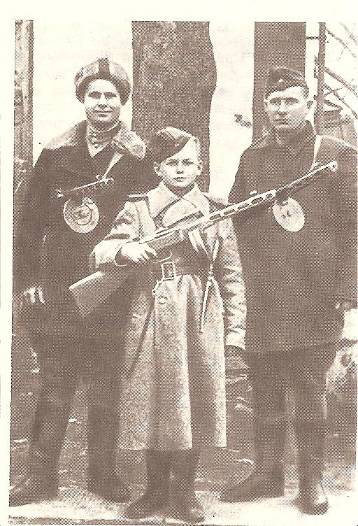 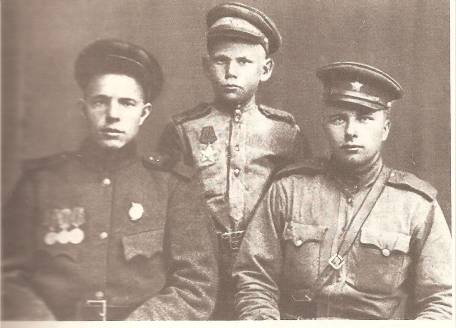 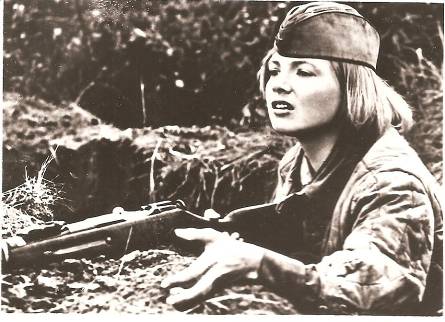 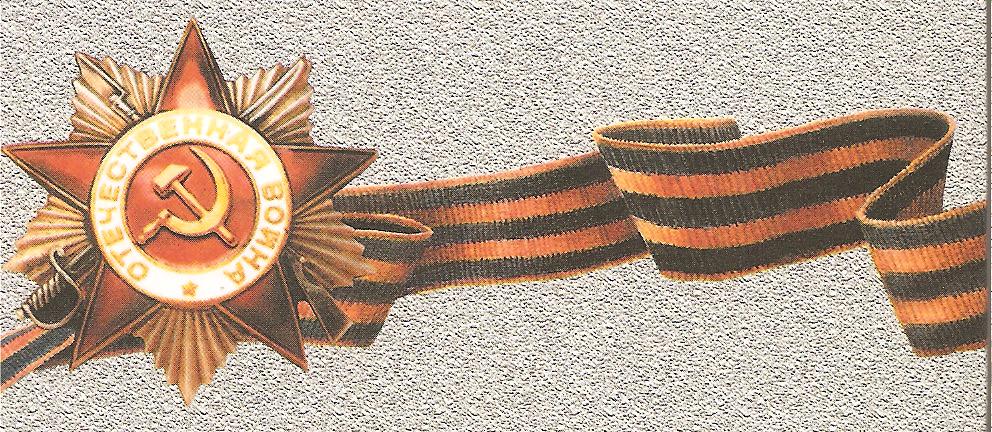 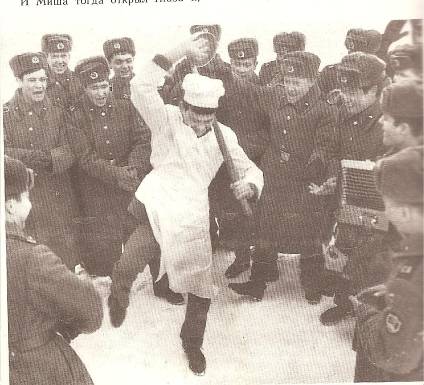 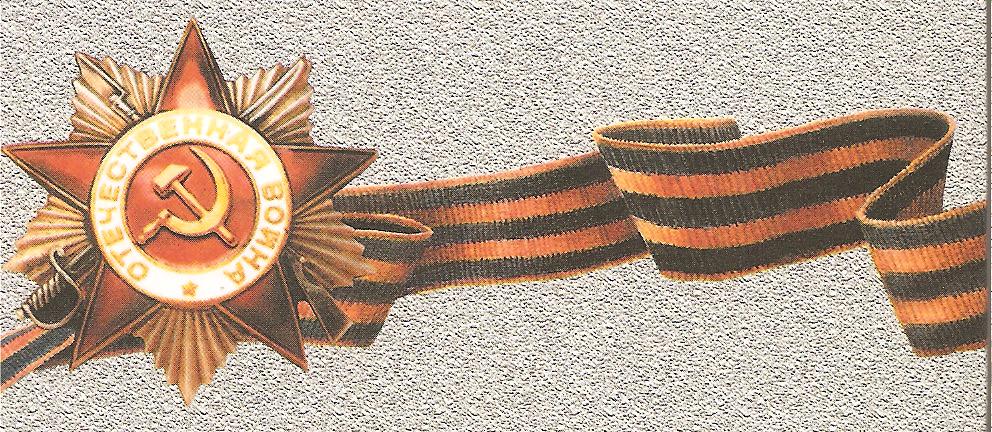 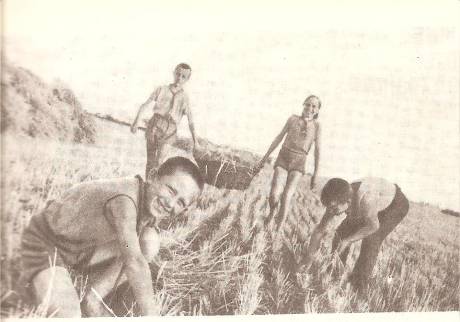 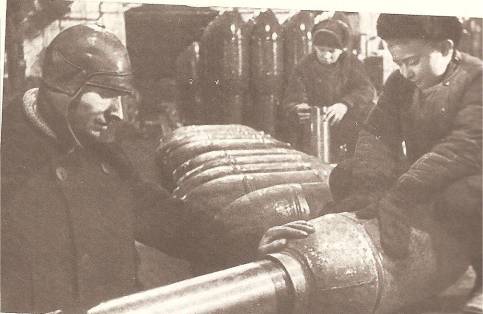 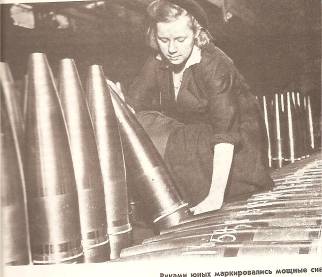 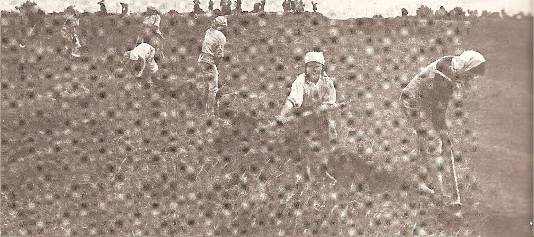 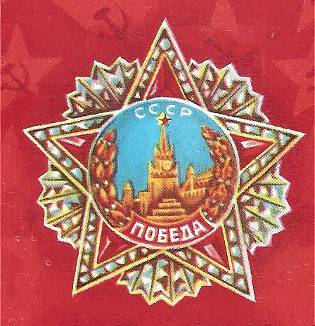 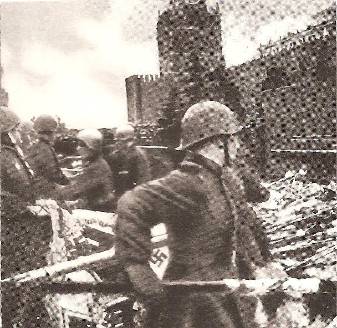 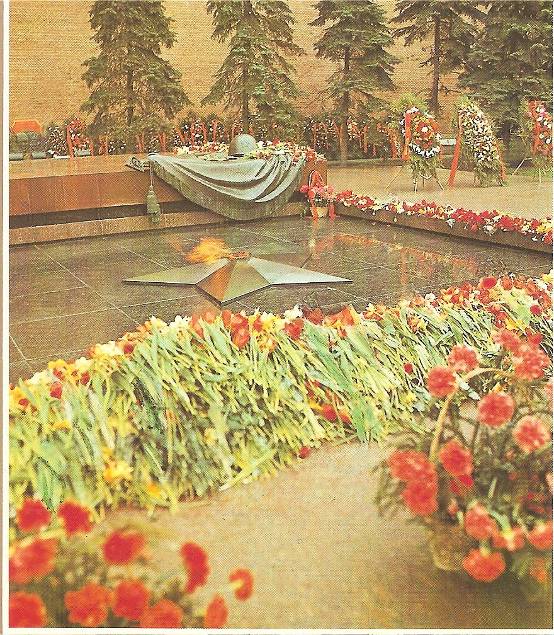 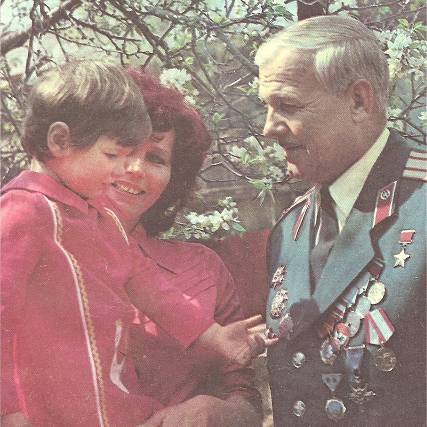 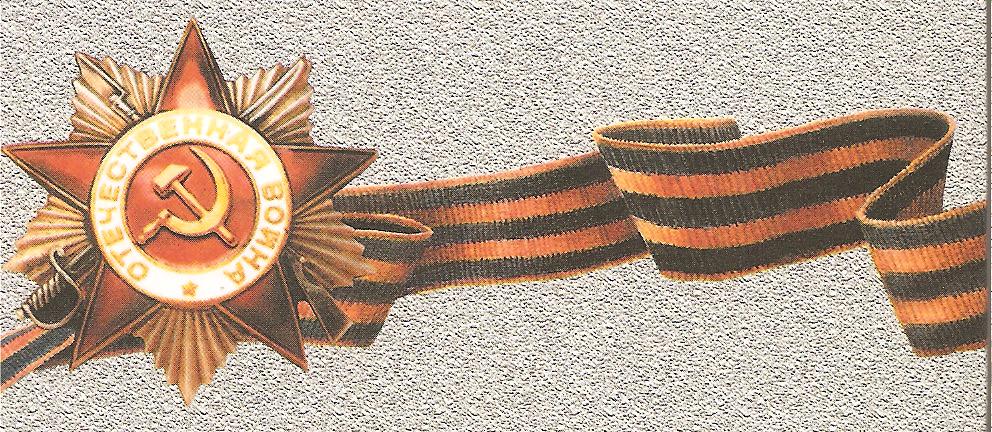 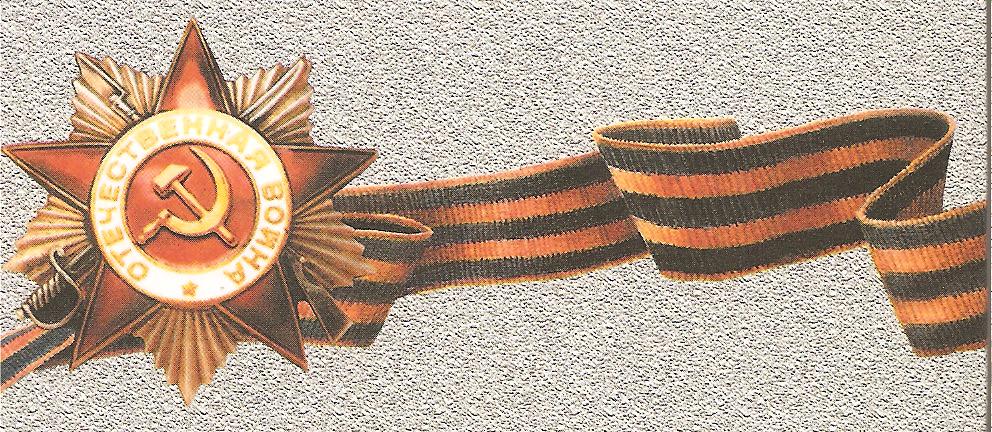 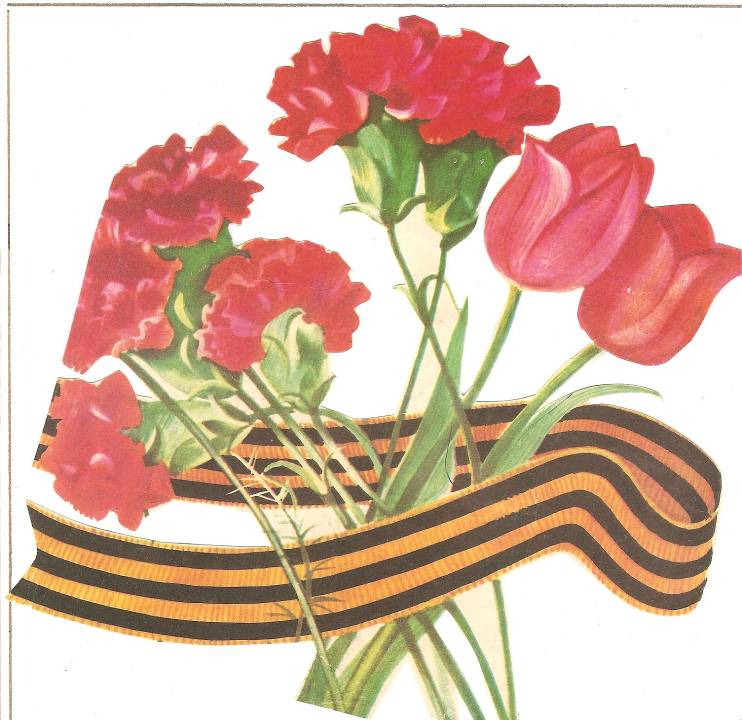 ВЫБОРНОВА
Анна Матвеевна
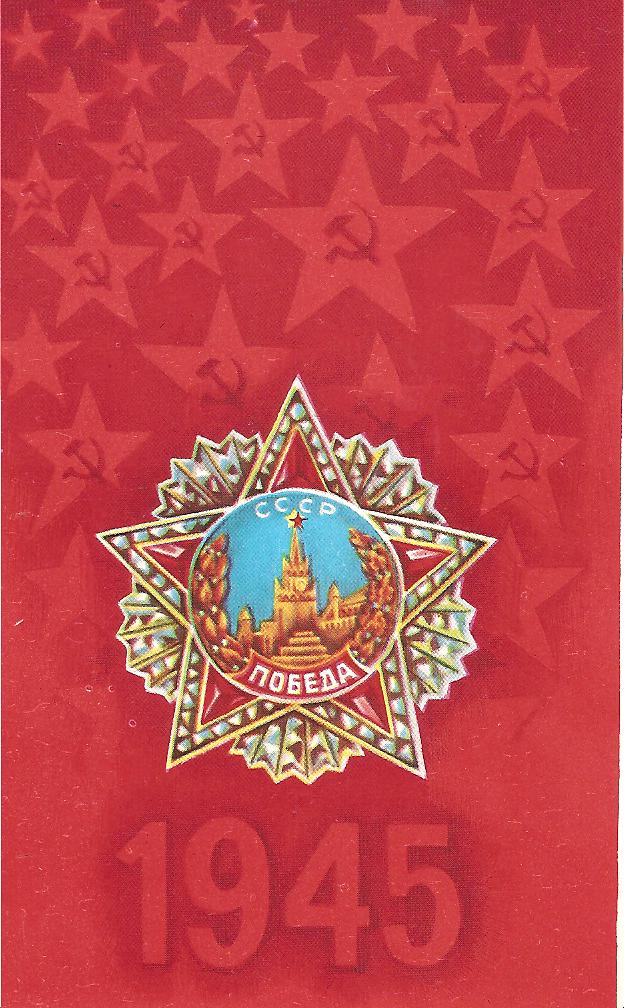 Прокопьев
Николай Андреевич
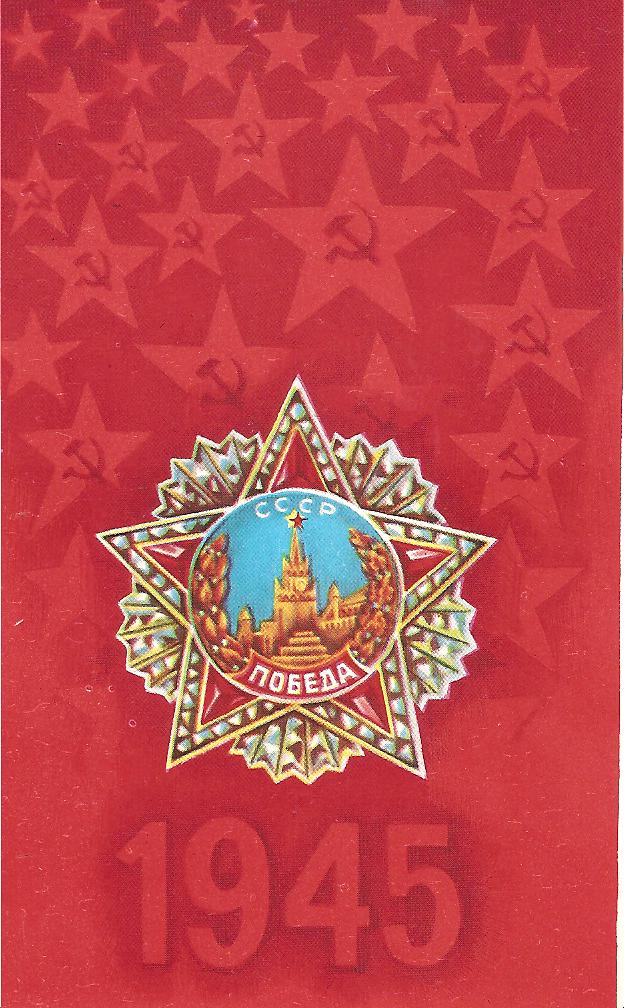 Еремеев
Ефим Степанович
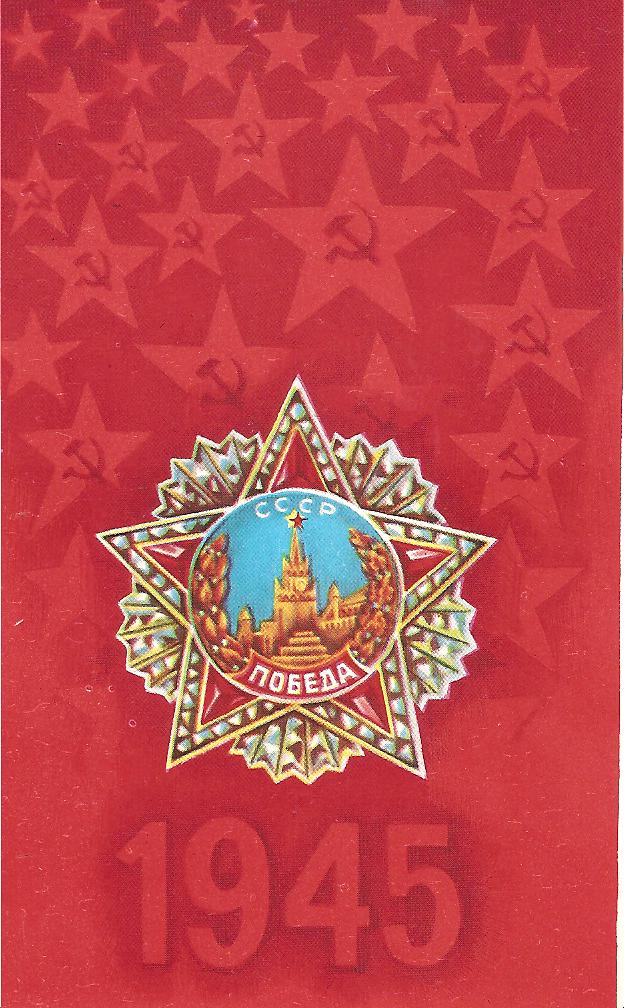 Распопин
Александр Георгиевич
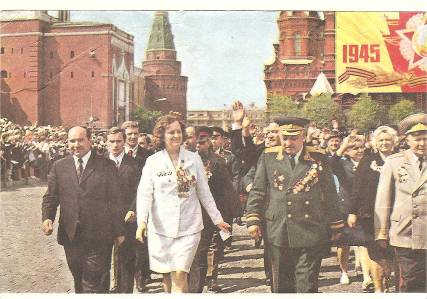 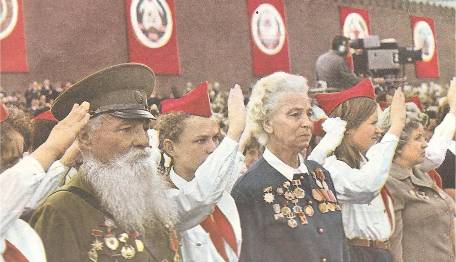